Intro to Electricity
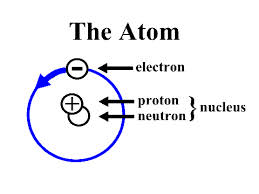 http://www.nmsea.org/Curriculum/4_6/Electricity/dc_electricity.htm
Matter
All matter is made up of small particles called atoms
Inside an atom there are 3 parts
Proton has a positive charge
Electron has a negative charge
Neutron has no charge
Law of Electric Charges
Like charges repel.
Opposite charges attract.
Electric force
Electric Force is the force of attraction (pull) or repulsion (push) on a charged particle
Electric field
Electric Field is the space around a charged object where the electric force applies
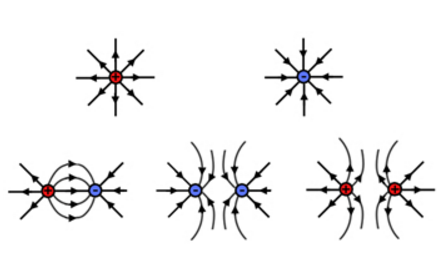 Charge strength
More field lines = stronger force
Less field lines = weaker force
size of electric force
Depends on size of charge
more charge = larger force
Depends on the distance between the charges
more distance = smaller force
gravitational force-vs-electrical force
Gravity
	more mass 		= larger force

	more distance 	between objects
		= smaller force
Electricity
	more charge 		= larger force

	more distance 	between objects
		= smaller force
Gravity vs electric force
With gravity – force is attractive
With electric fields, force is attractive or repulsive
Moving Charges
Conductor – charges move easily.
Example:  copper or any metal
Moving Charges
Insulator – charges do NOT move easily
Examples: plastic, rubber, glass, wood, air
Static electricity
Charges are separated but not moving (at rest).
Electric discharge = release of stored electricity
Example: lightning
Grounded wire
provides a path to the Earth
Electric current
The flow of charged particles.
current
Definition: how fast charges are moving
Unit = ampere
Unit symbol = A
alternating current (AC)
Current flips back and forth continuously.
In US and Canada: flips back and forth 60 time per second
Circle household in your notes.
direct current (DC)
Electrons flow in one direction.
Battery operated devices.
Circle the word batteries in your notes.
voltage
electric potential energy difference
Unit = volt
Unit symbol = V
resistance
Resistance is the opposition to the flow of electric charge
determines amount of current
Unit = ohm
Unit symbol = Ω
resistance
Like electrical friction
Slows flow of electrons
What allows electricity to flow easily?
conductor
low resistance
What does NOT allow electricity to flow easily?
insulator
high resistance
The magnetic field of permanent magnets 












http://gamma.nic.fi/~otaina/theory1.htm
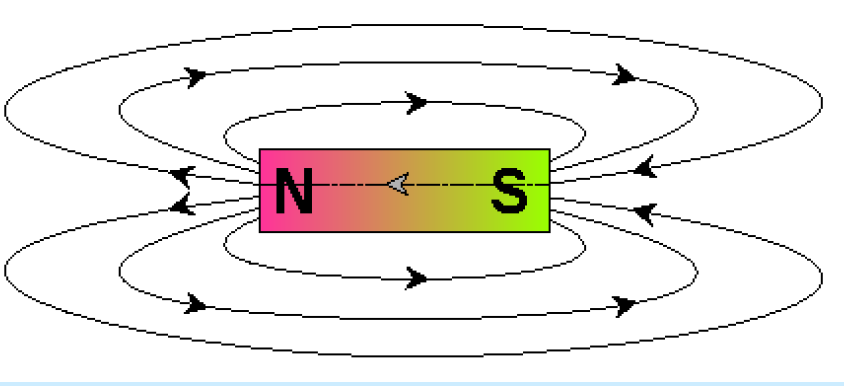 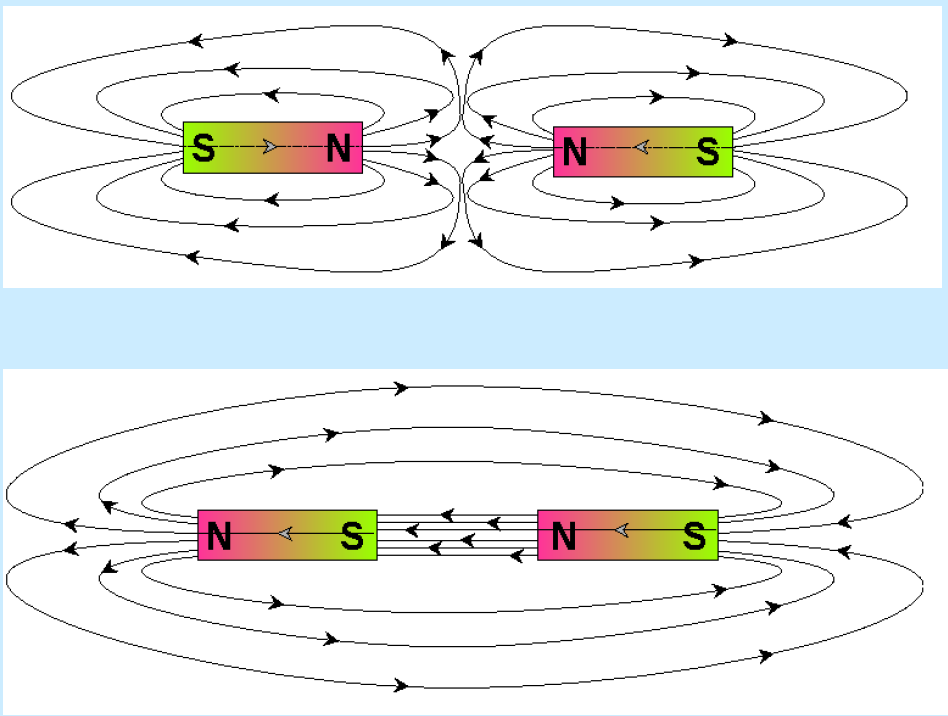 Note similar fields
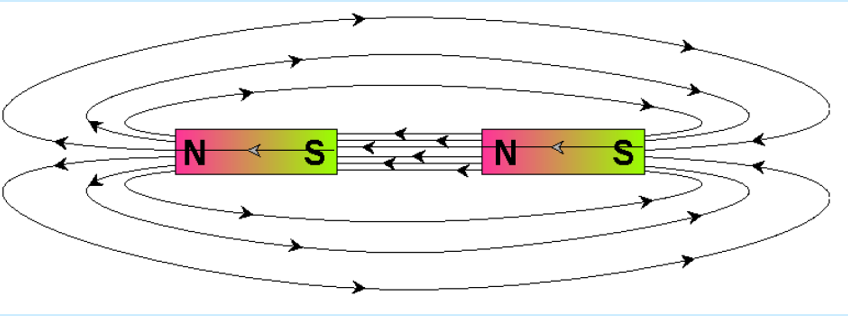 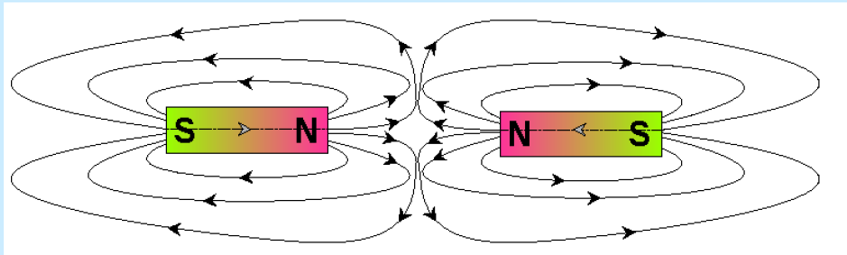